Modelling population dynamics of fish in the Murray-Darling Basin- from local to Basin scale
John Koehn, Arthur Rylah Institute, DELWP, Victoria
Charles Todd
Ivor Stuart
Brenton Zampatti
Stephen Balcombe 
Clayton Sharpe
Joshua Barrow
Scott Raymond
Jamin Forbes
Wayne Koster
David Moffatt
Jason Thiem
Large scale population dynamics of an enigmatic fish
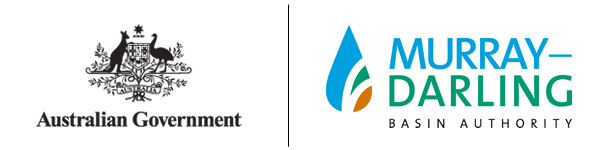 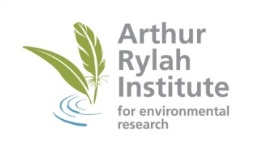 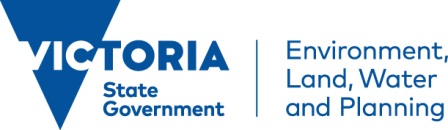 The Basin Plan – A key management driver
Delivers environmental water to the Murray-Darling Basin
Native fish are a key asset
There is a need for tools to assist water plans 
There is a need to demonstrate benefits of flows

Project Objective:
Develop flow-related population models for eight MDB fish species to help predict likely outcomes
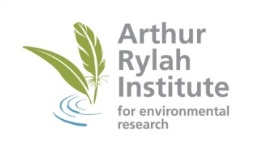 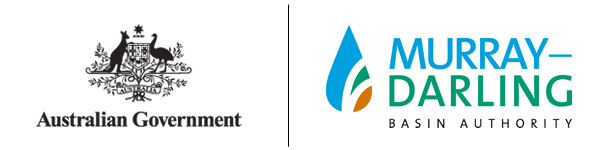 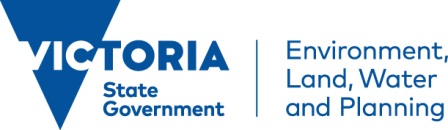 Software developed for MDBA
An application of 
ESSENTIAL by Charles Todd Applied Aquatic Ecology ARI
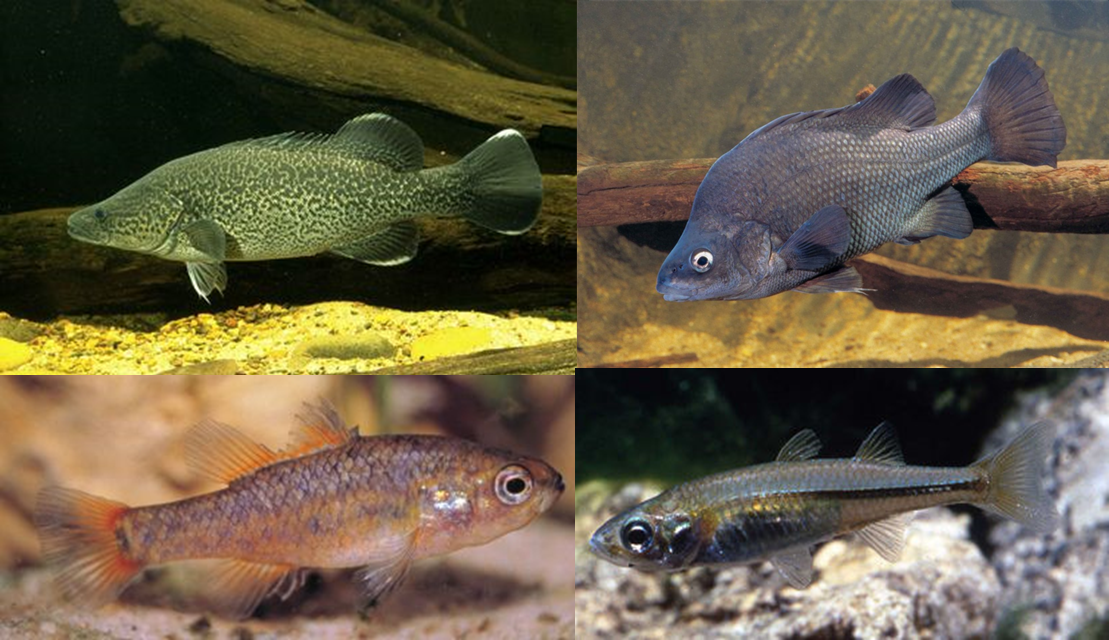 MDBA Native Fish Population Models
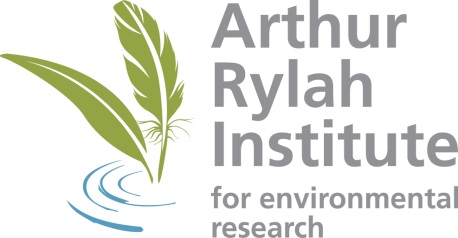 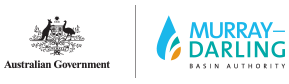 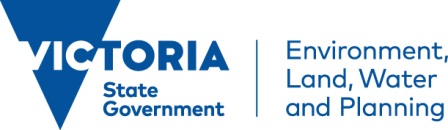 Version 2.20, 20 th April 2017
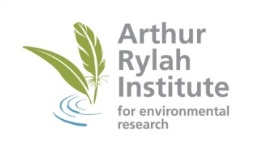 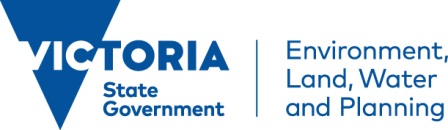 The species and models
Eight native species: Murray cod, Trout cod, Golden perch, Silver perch, Macquarie perch, Murray hardyhead, Southern pygmy perch, Olive perchlet

Applied basin-wide
Stage-based models
Applicable to the individual species 
Consider each life stage
Built on the very latest ecological concepts and data
Consider all threats
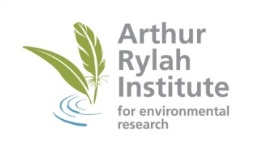 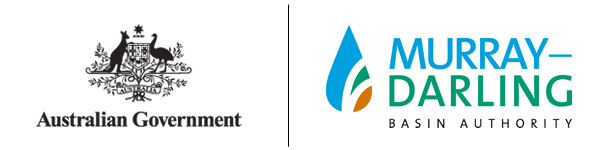 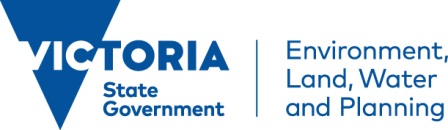 Underpinning knowledge
Collate latest knowledge, concepts, data
27 workshops; 60+ ecological experts and managers








Agreed ecological understanding
Applied to the management needs
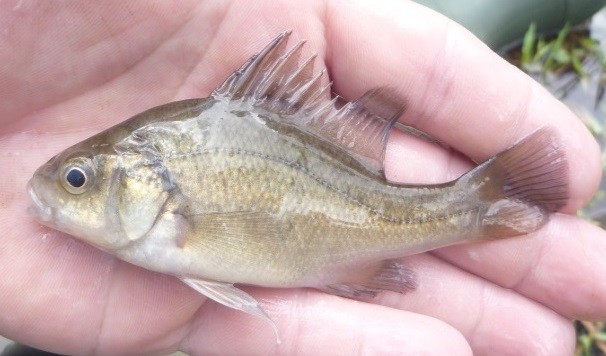 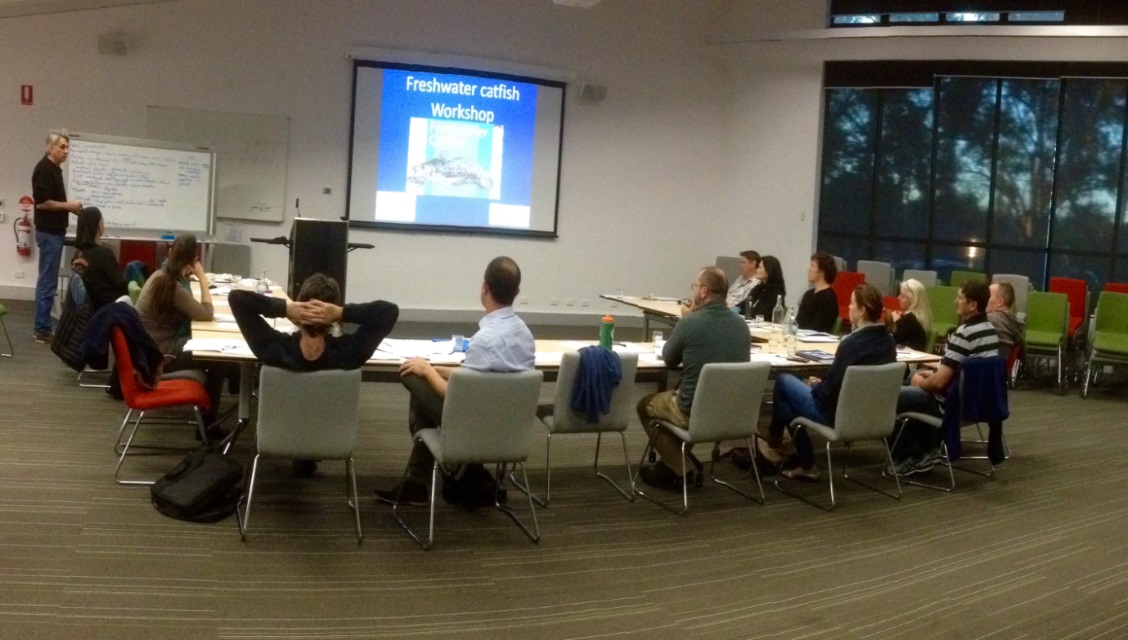 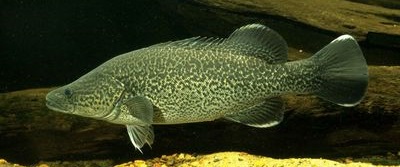 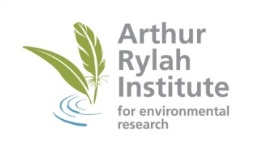 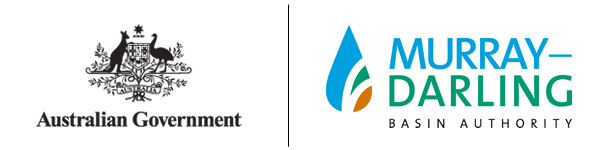 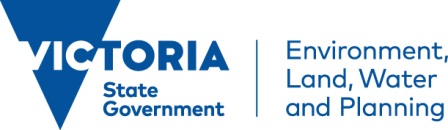 Converting ecology into mathematics
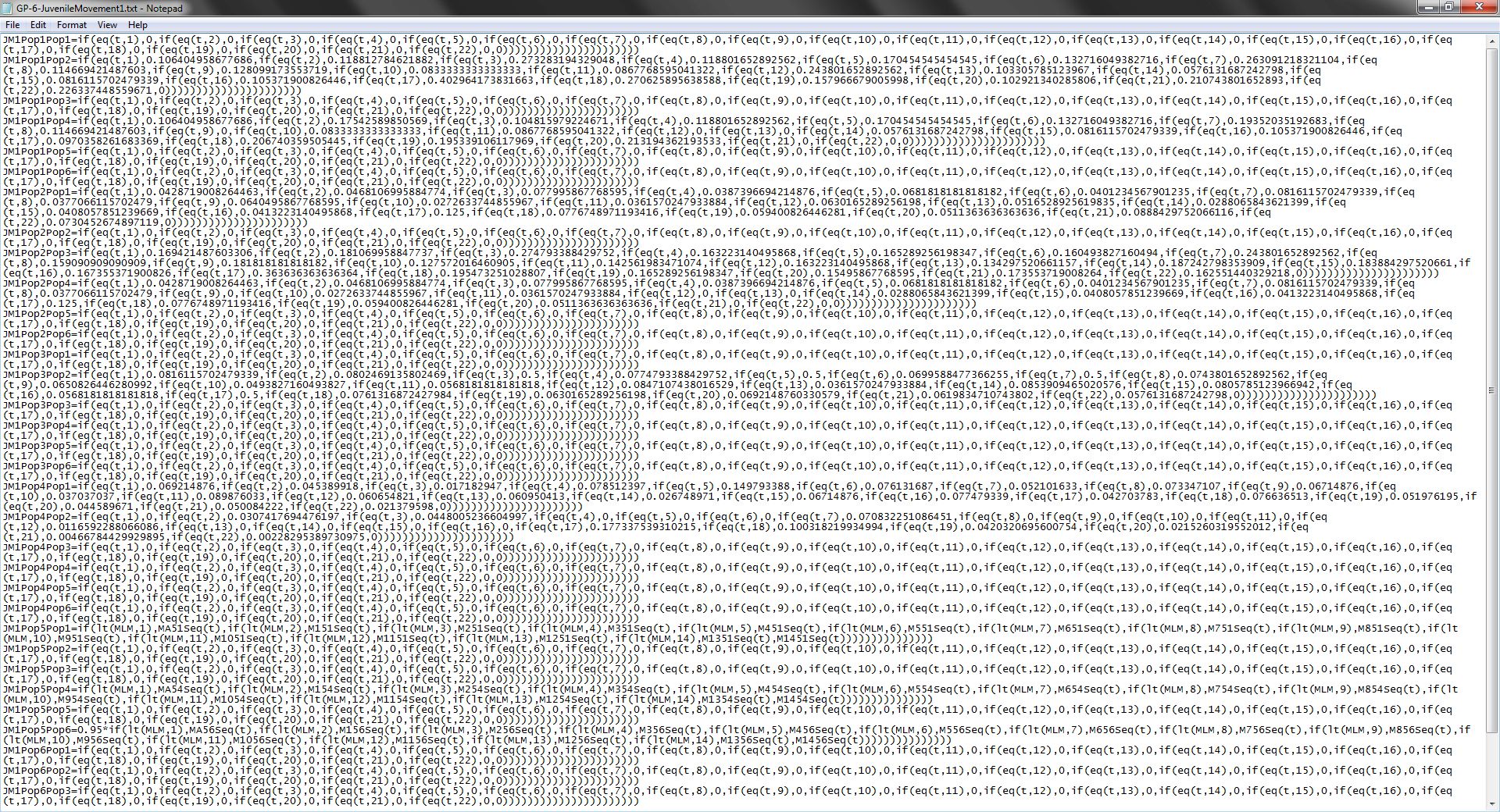 Southern pygmy perch
Small wetland species
Fragmented populations
Low numbers
Habitat specific species
Threats: Redfin and carp, high flow habitat destruction
Candidate for protection and re-introductions rather than natural recolonisation
Population viability-type model at local sites scale: (new and donor populations)
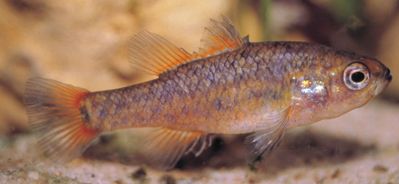 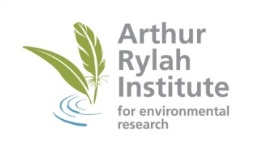 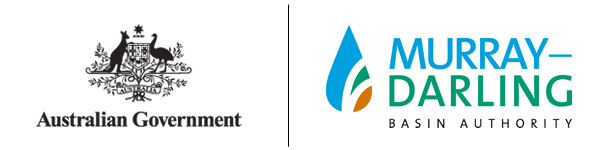 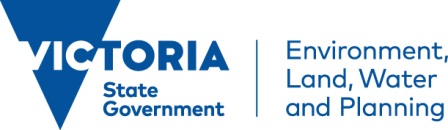 Golden perch
Widespread, highly mobile at all life stages
Flow-specific species
New knowledge of the lifecycle
Large spatial scales 
Many barriers in the MDB
Use of nursery areas???
Angler take
Basin-wide approach
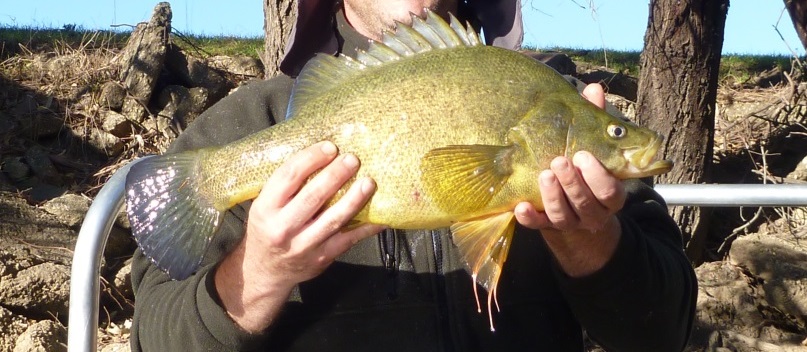 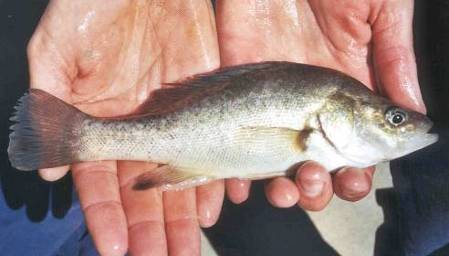 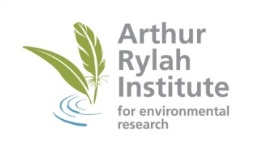 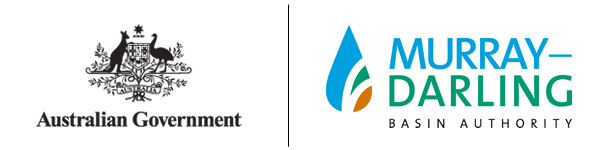 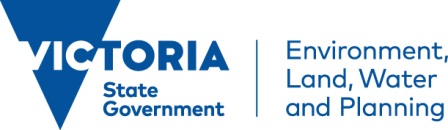 Importance of new knowledge
Golden perch 

Large upstream adult (pre spawning?) movements
Downstream egg and larval drift
Upstream recolonization of juveniles- in pulses
Adult movements dramatically changing population structure
Juvenile downstream movements

All linked to flows
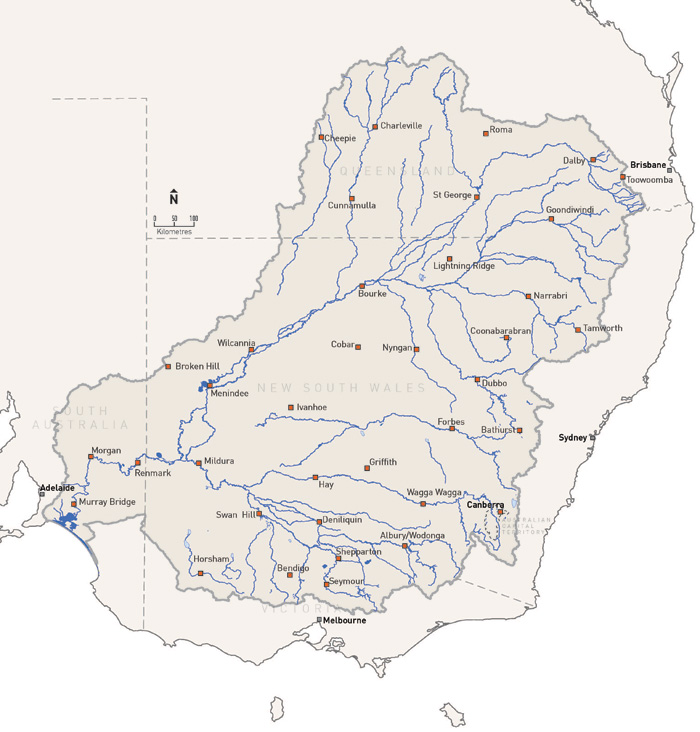 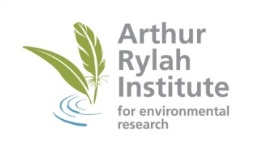 Population connectivity for Golden perch
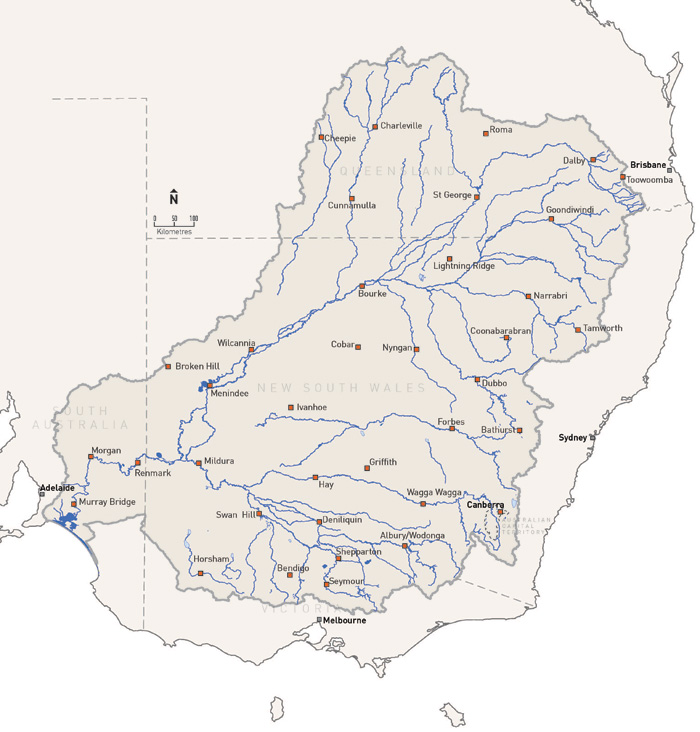 Scale: 
whole of Basin management
P6
Menindee lakes
P5
P4
P1
P2
P3
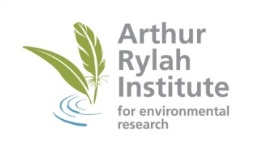 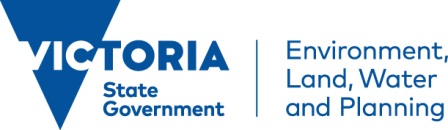 Model outputs
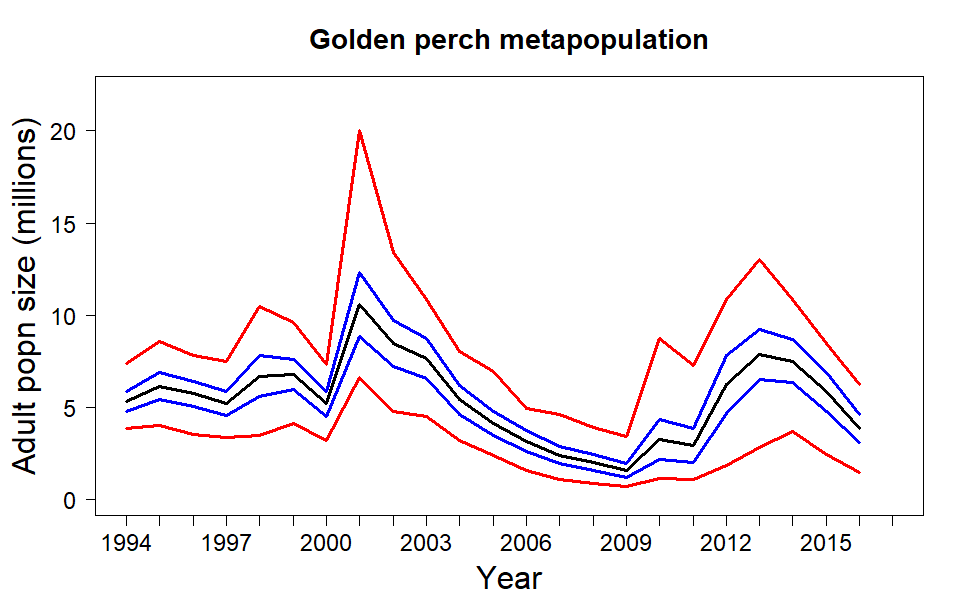 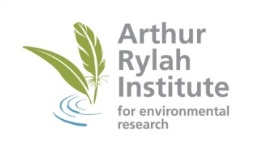 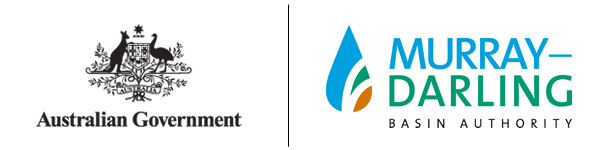 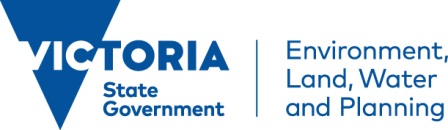 Model outputs
Mid-upper Murray R
Mid Murray R
Lower Murray R
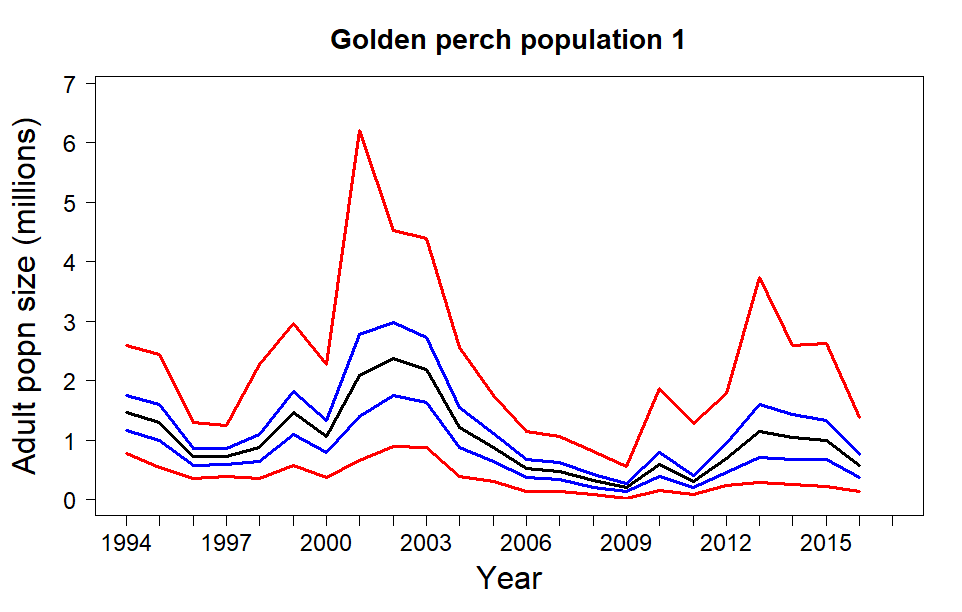 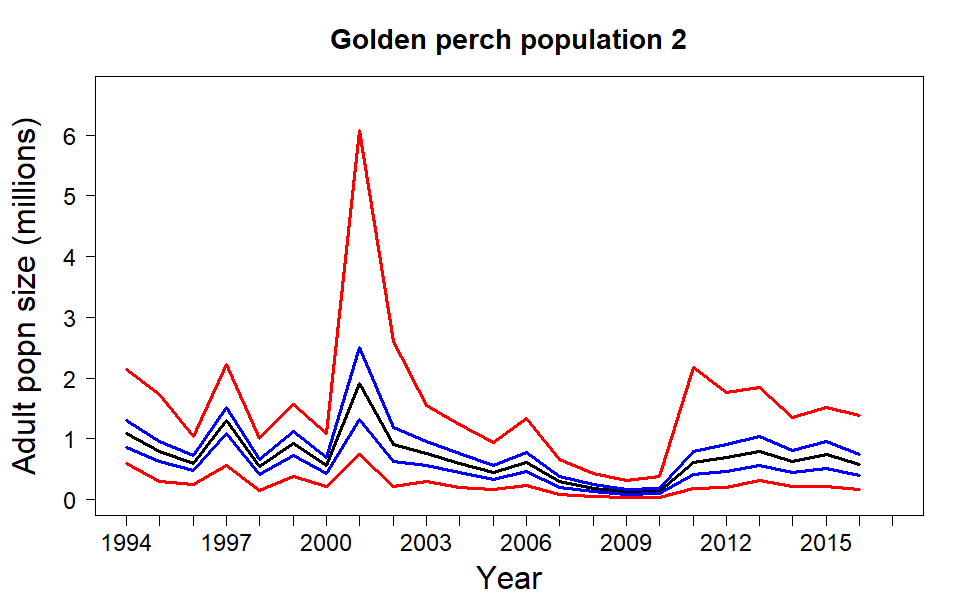 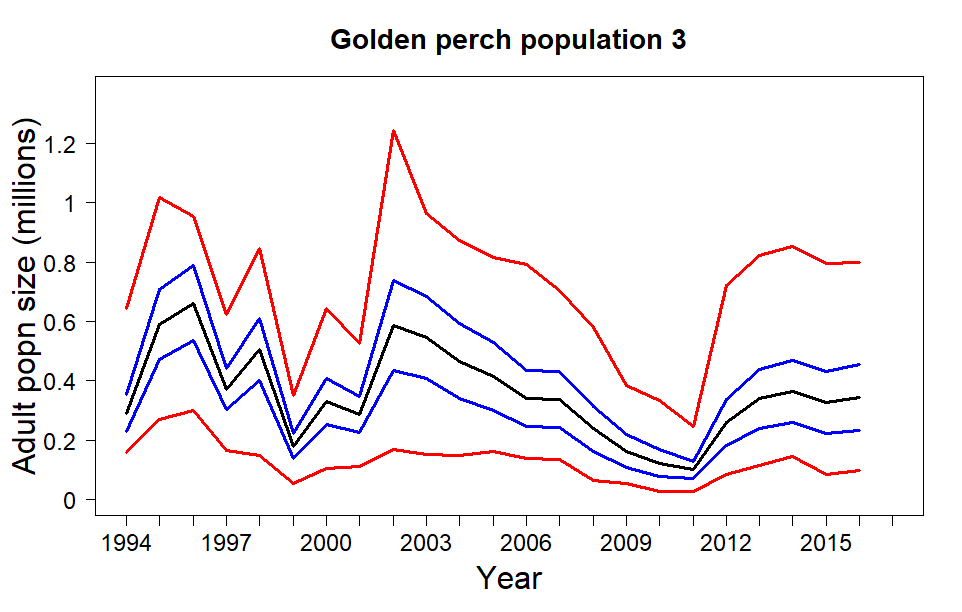 NMDB
Darling just above Menindee
Lower Darling R
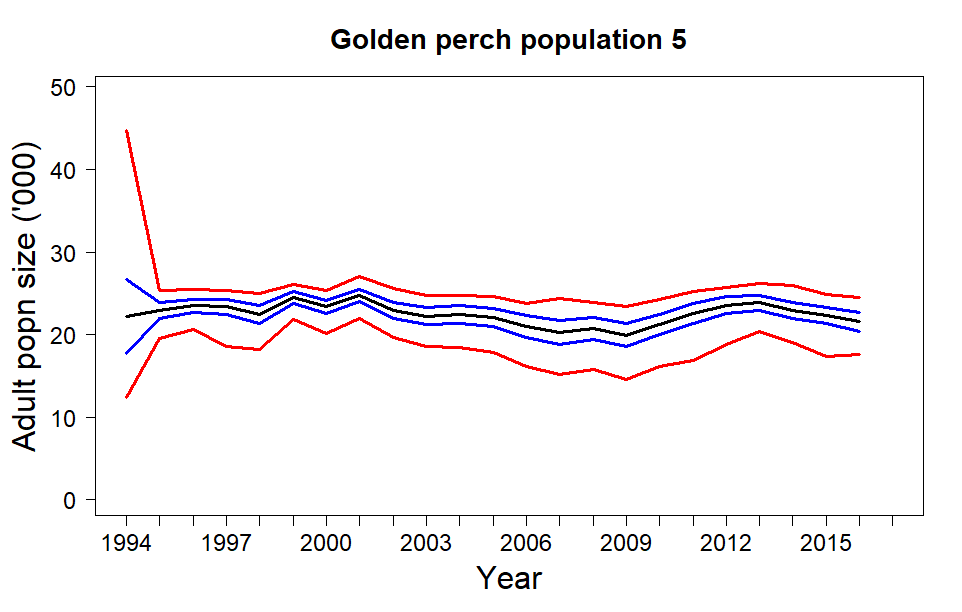 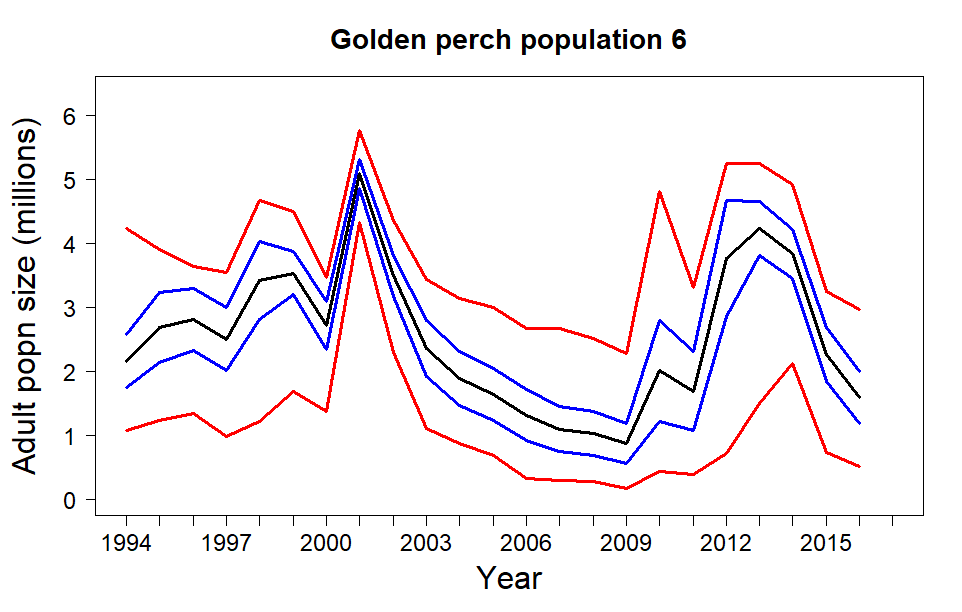 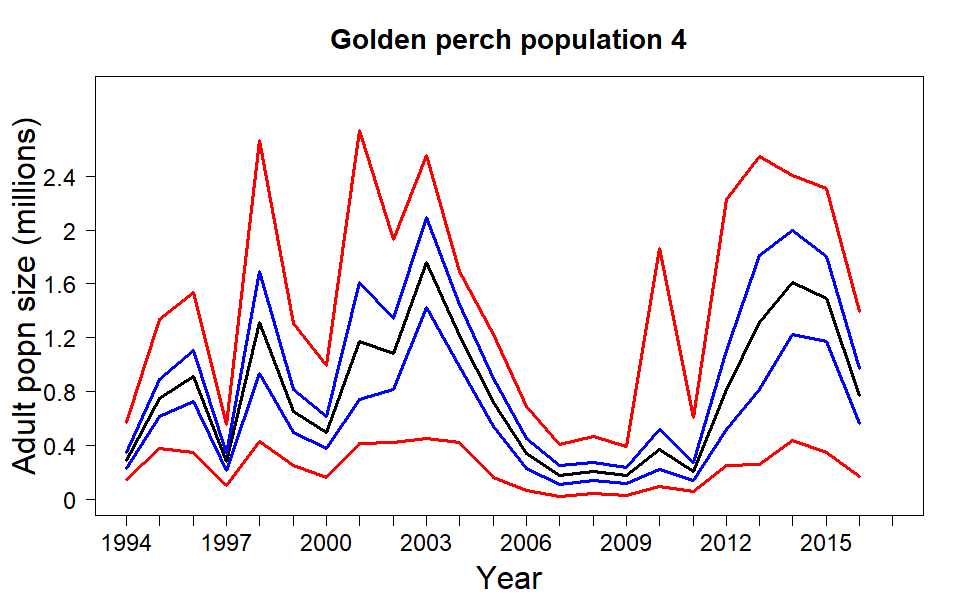 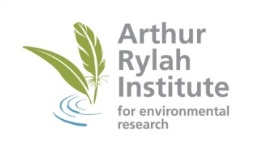 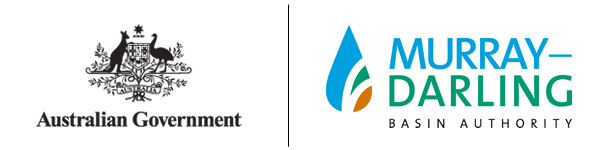 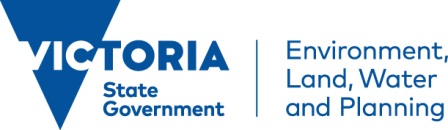 Menindee lakes on
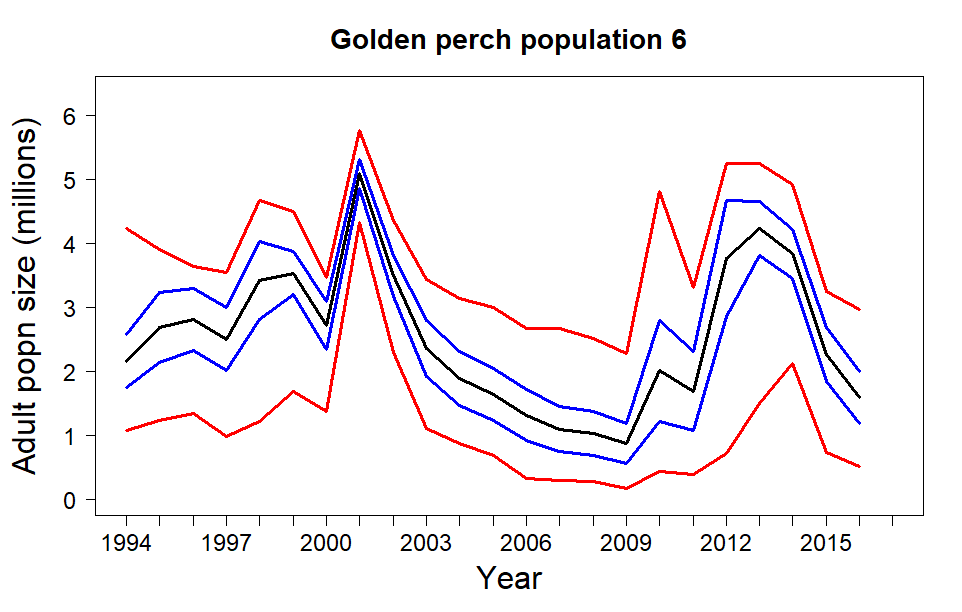 NMDB
Lower Murray R
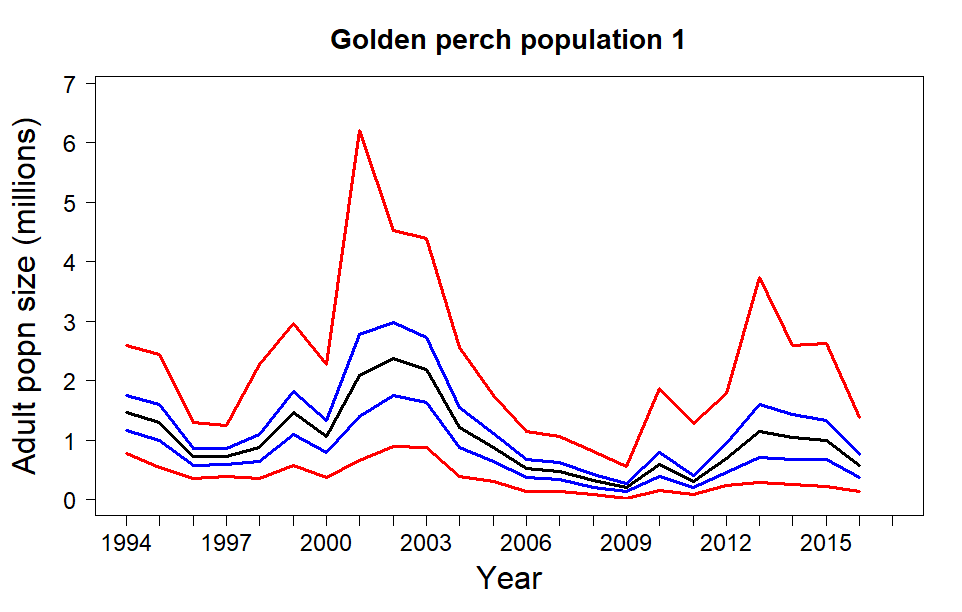 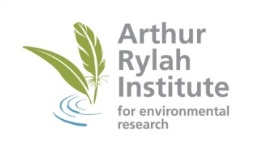 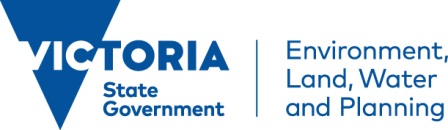 Menindee lakes off
NMDB
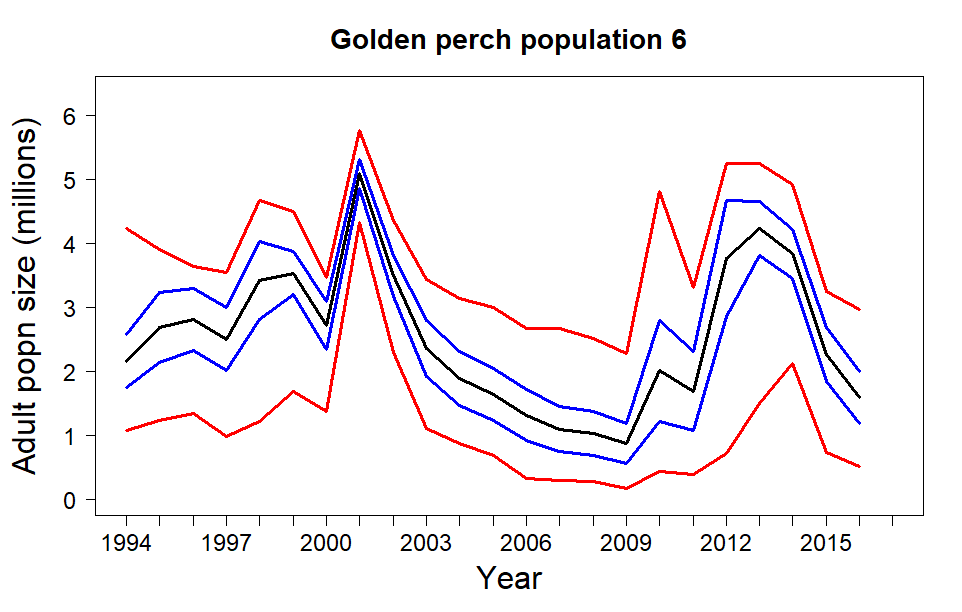 NMDB
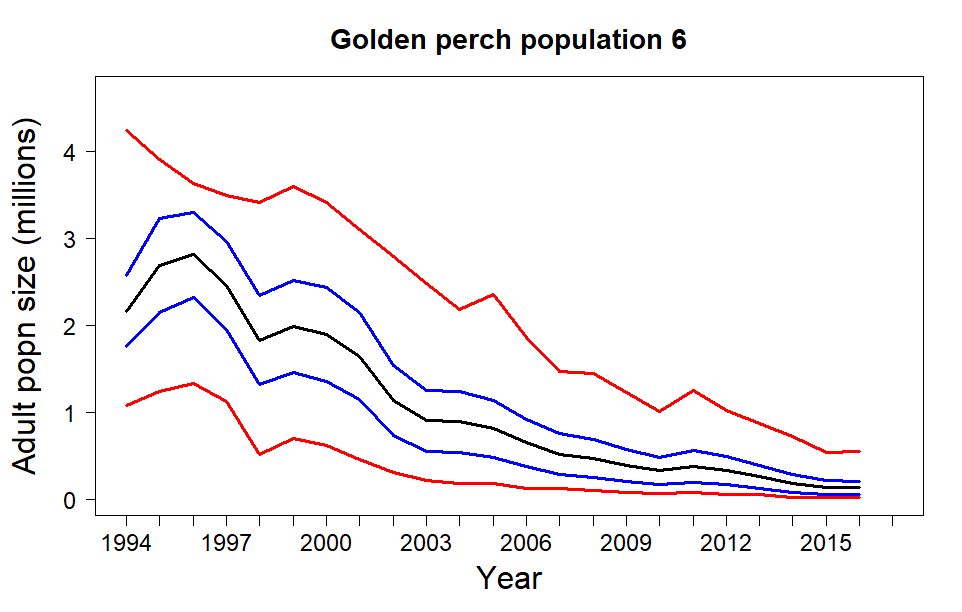 Lower Murray R
Lower Murray R
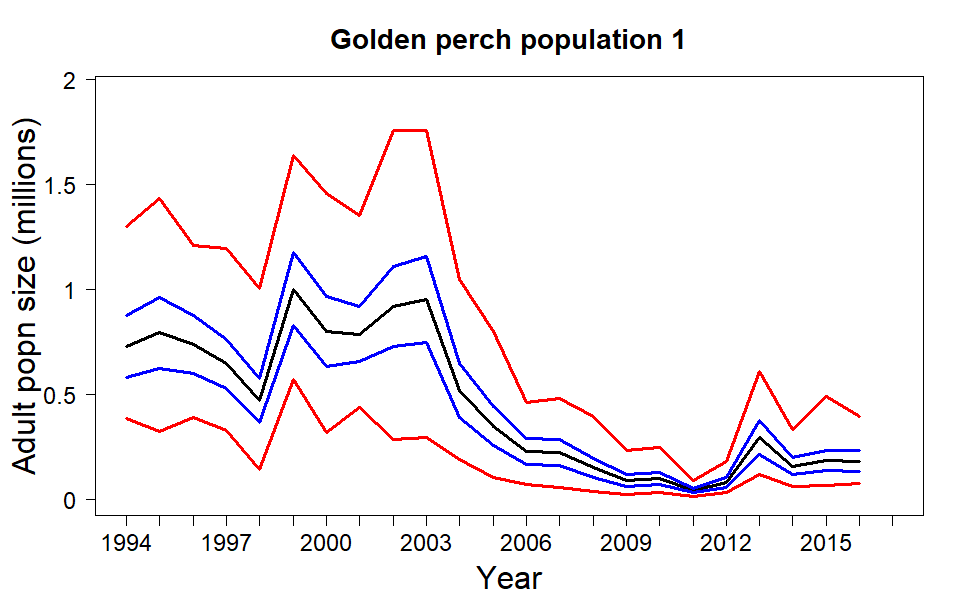 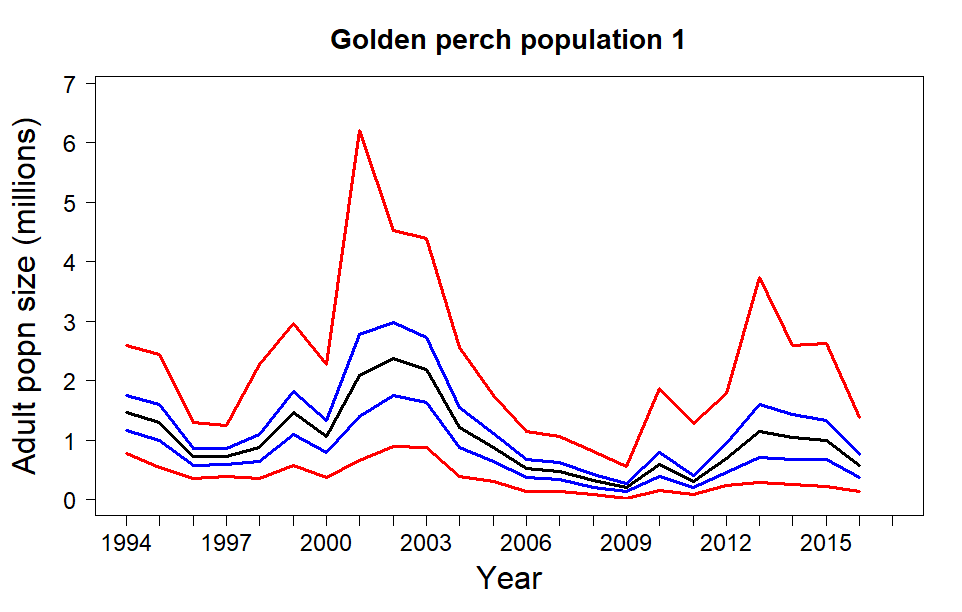 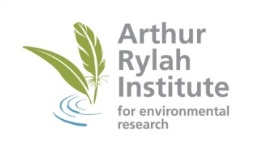 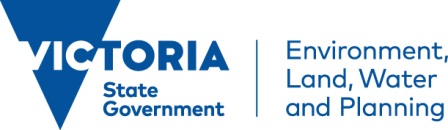 Risk to populations
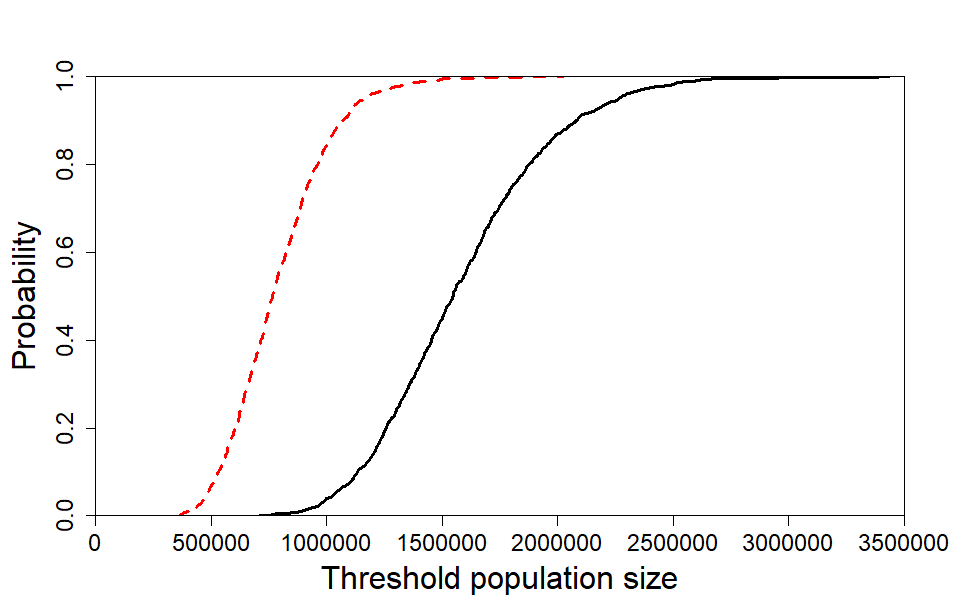 Added risk
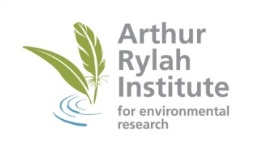 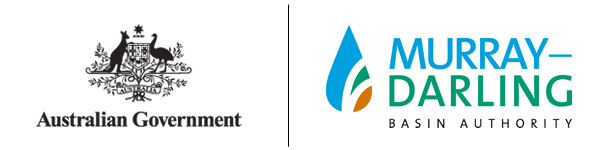 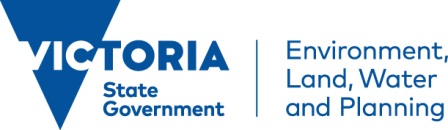 Messages vital to GP management
Flows, connectivity and large scale are vitally important 
A significant decline in flows in the northern basin will impact Golden perch in the southern Basin
Operation of Menindee Lakes influences GP populations across all the Basin
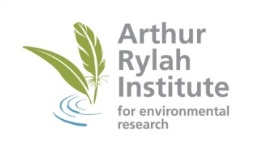 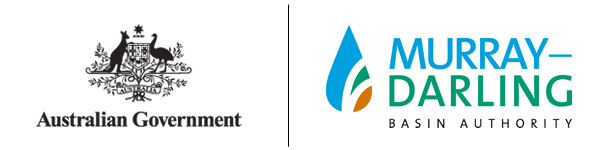 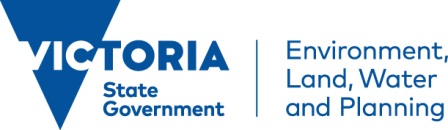 Overall conclusions
Population models allow for threat and flow management options to be methodically examined within the risk framework 
Models need to be species-specific and anchored by the latest ecology
The must be constructed and utilized at appropriate scales  
Can be used to assess outcomes of competing management actions
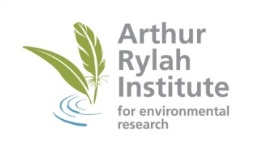 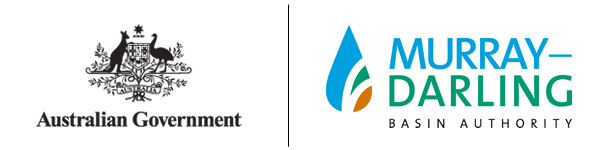 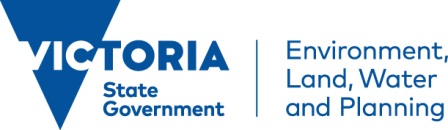 Thank you
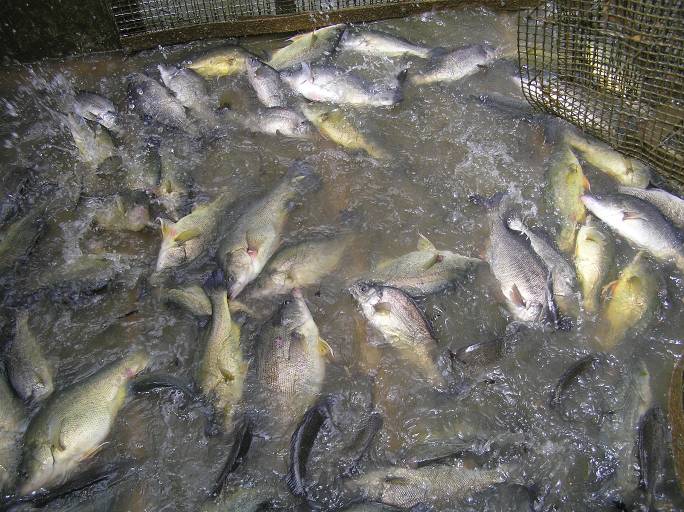 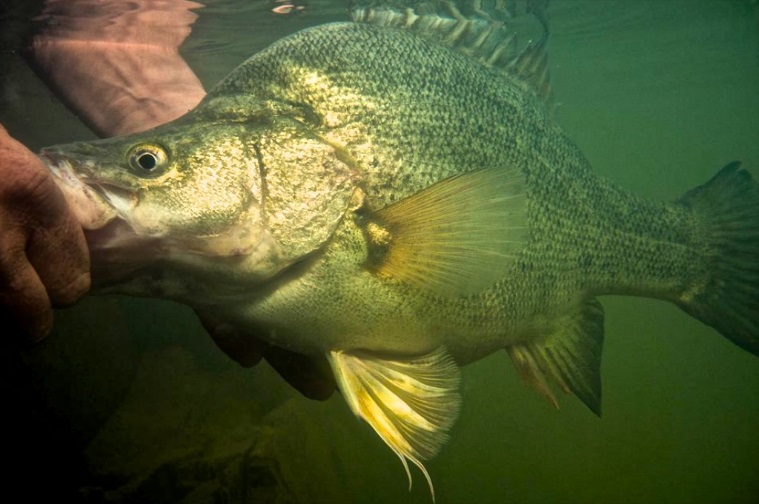 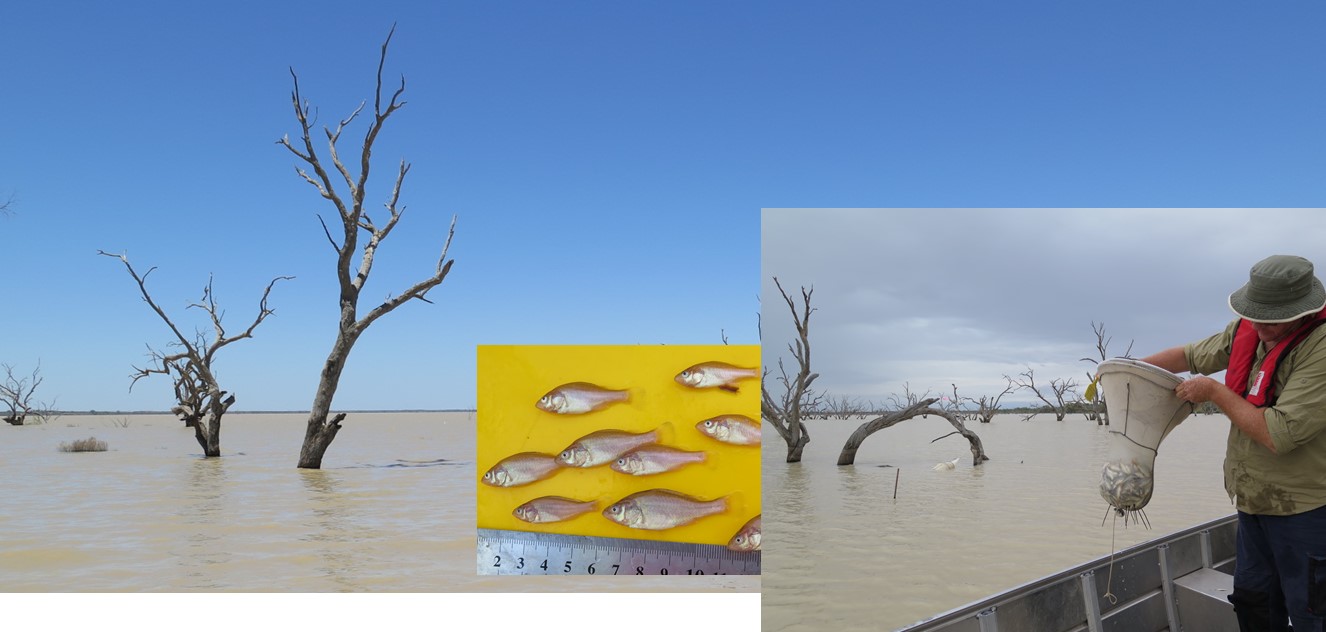 Charles Todd:  	Arthur Rylah Institute, DELWP, Heidelberg, Victoria 
charles.todd@delwp.vic.gov.au
John Koehn: 	Arthur Rylah Institute
Ivor Stuart:	Arthur Rylah Institute
Brenton Zampatti :	South Australian Research and Development Institute, West Beach, SA
Clayton Sharpe:	CPS Enviro P/L, Irymple, Victoria
Joshua Barrow:	School of BioSciences, Melbourne University, Parkville, Victoria
Scott Raymond:	Arthur Rylah Institute
Stephen Balcombe:	Australian Rivers Institute, Griffith University, Nathan, QLD 
Jamin Forbes:	NSW Department of Primary Industry, Fisheries, Narrandera, NSW
Wayne Koster:	Arthur Rylah Institute
David Moffatt:	Environmental Monitoring and Assessment Science, DESITA, Brisbane, QLD
Jason Thiem:	NSW Department of Primary Industry, Fisheries, Narrandera, NSW

Special thanks to MDBA and in particular Heleena Bamford and Stuart Little, and thanks to steering committee members Tony Townsend and Peter Jackson

Thanks also to the participants of the two Golden perch workshops: Stuart Little, Ryan woods, James Fawcett, Steven Brooks, Peter Kind, Kate Hodges, Gavin Butler, Jaye Lobegeiger, Michael Hutchison, Norbert Menke, Andrea Prior, Jonathan Marshall , Peter Jackson, Andrew Norris, Tony Townsend, Heleena Bamford , Brett Ingram, Martin Mallen-Cooper, Matt McLellan, Chris Bice and Iain Ellis.
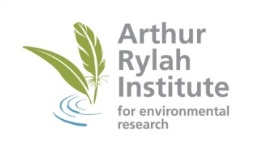 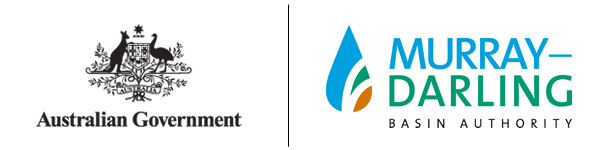 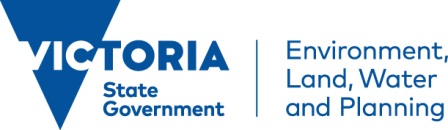